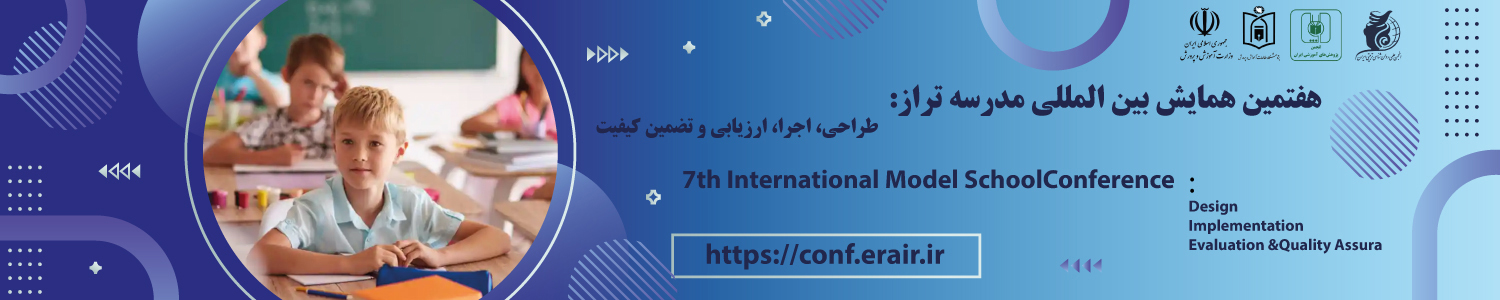 عنوان مقاله
محل الصاق عکس
1.نویسنده اول  ، 2. نویسنده(های) بعدی
1.عنوان نویسنده اول
2.عنوان نویسنده دوم
چکیده
متن
متن
متن
متن
متن
متن
واژگان کلیدی:
Abstract
مقدمه
نتایج و بحث
نتیجه گیری
متن
متن
متن
متن
متن
متن
متن
متن
متن
متن
متن
متن متن
متن
متن
متن
متن
متن متن
متن
متن
متن
متن
متن متن
متن
متن
متن
متن
متن متن
متن
متن
متن
متن
متن متن
متن
متن
متن
متن
متن


متن
متن
متن
متن
متن
متن
متن
متن
متن
متن
متن
متن
متن متن
متن
متن
متن
متن
متن
متن
متن
متن
متن
متن
متن
متن
متن
متن
متن
متن
متن
متن
متن
متن
متن
متن
متن
متن
متن
متن
متن
متن
متن متن
متن
متن
متن
متن
متن متن
متن
متن
متن
متن
متن
مراجع
متن
متن
متن
متن
متن
متن
متن
متن
متن
متن
متن
متن
روش تحقیق
متن
متن
متن
متن
متن
متن
متن
نشانی دبیرخانه: تهران - خیابان ولیعصر (عج)- خیابان توانیر- خیابان نظامی گنجوی - نبش کوچه هفت پیکر- پردیس دانشگاه علامه طباطبائی - طبقه 6